Modul 3 
AKREDITASI RUMAH SAKIT 
VERSI SNARS 1
  SEBAGAI PILAR 
MUTU DAN KESELAMATAN PASIEN
Dr Rokiah Kusumapradja, MHA
POKOK BAHASAN
PENDAHULUAN
SNARS ED 1 (STANDAR NASIONAL AKREDITASI RUMAH SAKIT EDISI 1)
SNARS SEBAGAI SEBAGAI PILAR MUTU DAN KESELAMATAN
KESIMPULAN
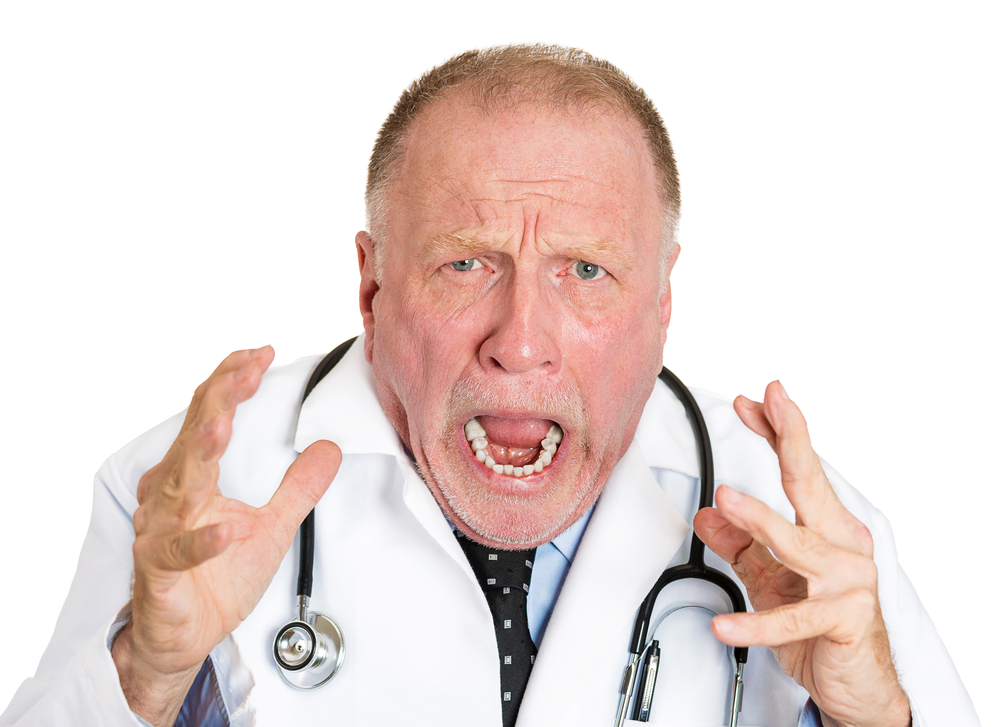 AKIBAT TIDAK MELAKSANAKAN STANDAR SNARS HAK PASIEN DAN KELUARGA 2.1 DAN  HPK 5.1 .

SEORANG DOKTER KEBIDANAN DISOMASI OLEH PASIEN DAN  DITUDUH MENGGELAPKAN BAYINYA
KARS
Standar HPK 2.1

Pasien diberitahu tentang semua aspek asuhan medis dan tindakan.
STANDAR NASIONAL AKREDITASI RUMAH SAKIT edisi 1
5
STANDAR NASIONAL AKREDITASI RUMAH SAKIT edisi 1
6
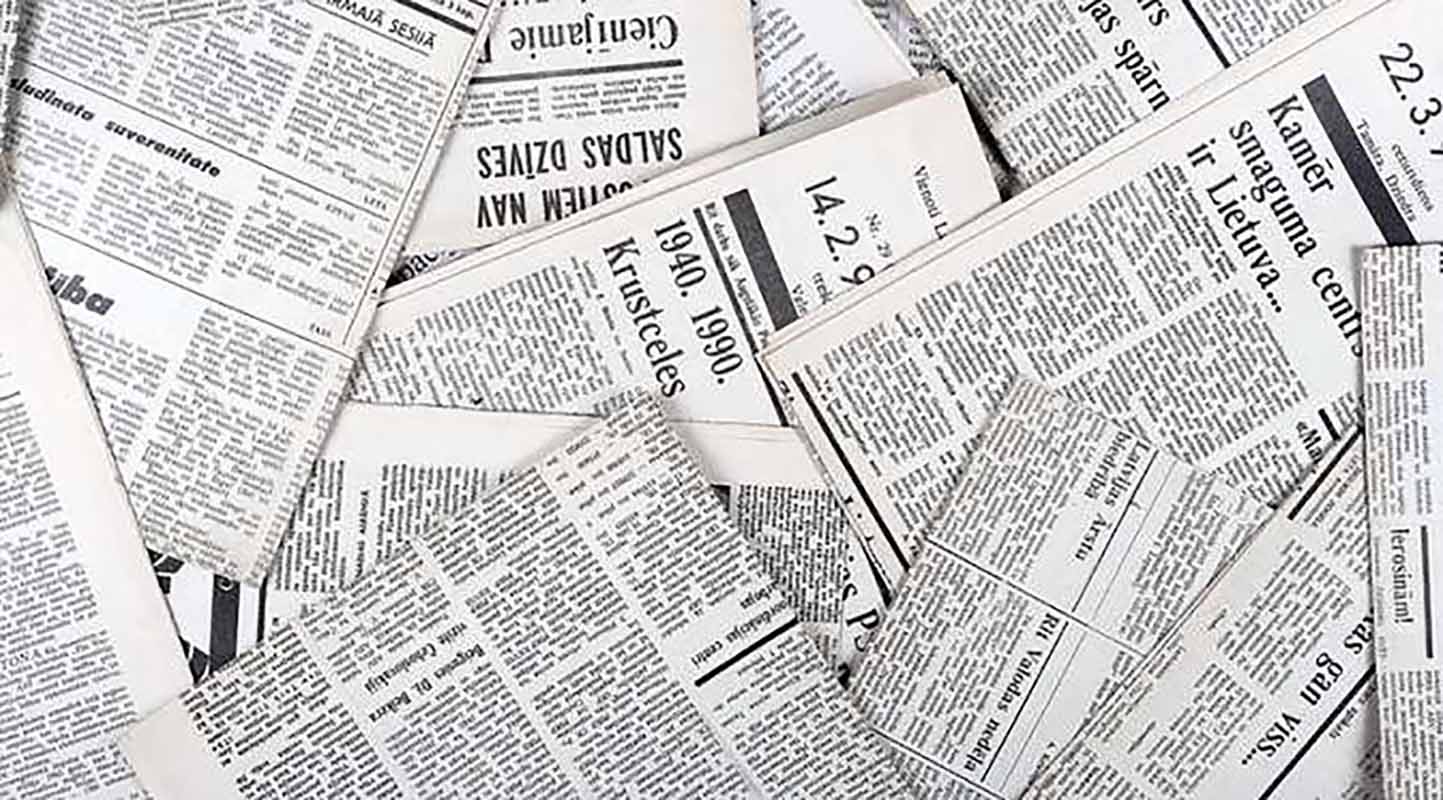 BILLING PASIEN TIDAK AKURAT
RUMAH SAKIT 
DI SOMASI DAN DITUDUH MENIPU PASIEN
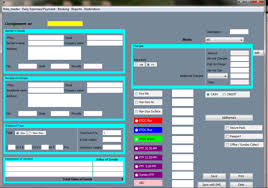 RUMAH SAKIT DI SOMASI DAN DITUDUH MENIPU PASIEN
8
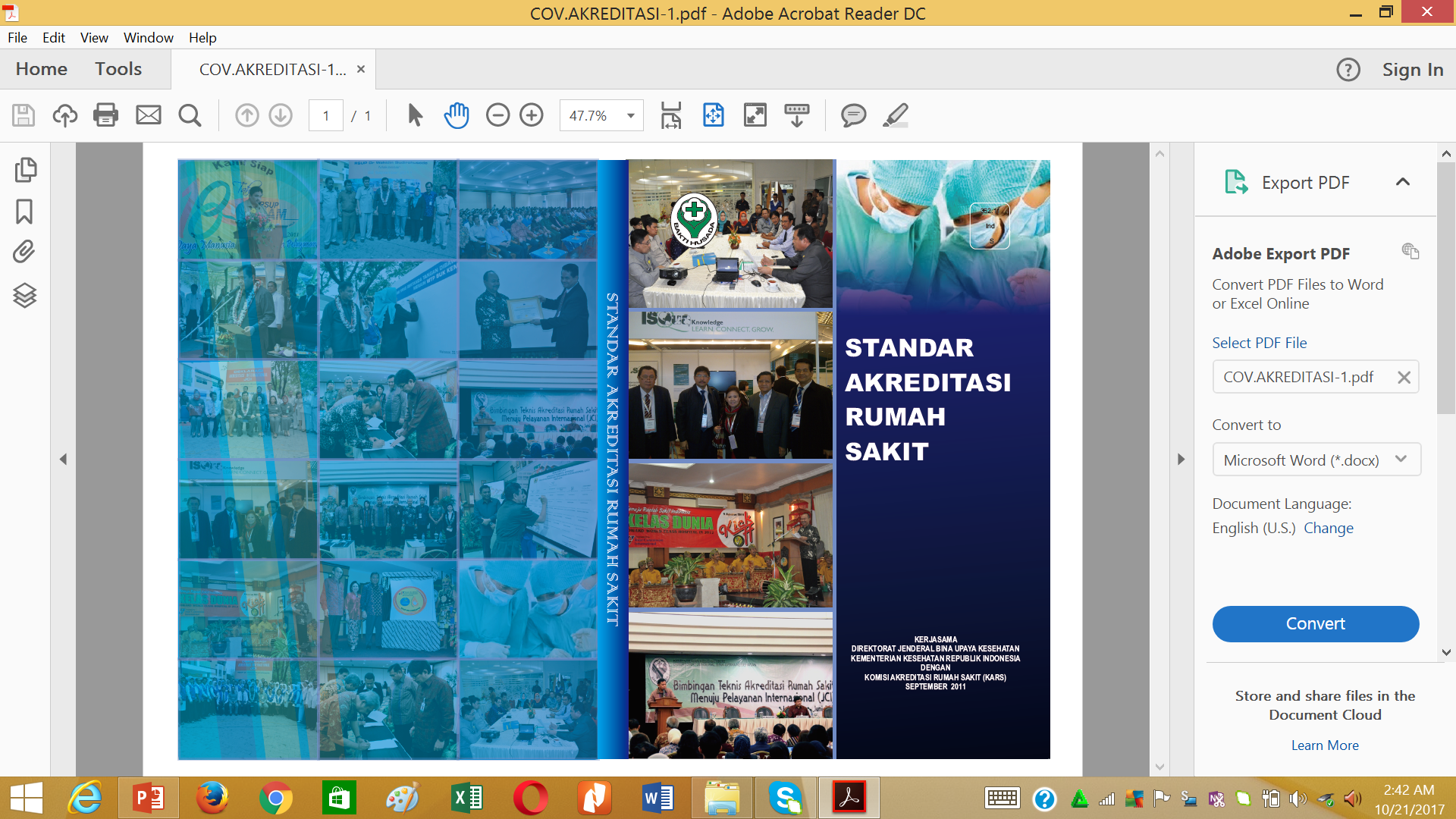 Berlaku mulai
1 Januari 2018
I. KELOMPOK STANDAR PELAYANAN BERFOKUS PADA PASIEN
( ARK, HPK , AP,
 PAP, PAB, PKPO
MKE)
(7 BAB)
STANDAR
NASIONAL AKREDITASI
RUMAH SAKIT
ED 1
II. KELOMPOK STANDAR MANAJEMEN RS
(PMKP, PPI, TKRS,
MFK,  KKS,  MIRM)
(6 BAB)
III. SASARAN KESELAMATAN PASIEN
SKP
PONEK
HIV/AIDS
TB
PPRA
GERIATRI
IV. PROGRAM NASIONAL
V. INTEGRASI PENDIDIKAN KESEHATAN DALAM PELAYANAN
IPKP
TUJUAN SNARS ED 1
MEMPERMUDAH RS DALAM IMPLEMENTASI STANDAR MUTU DAN KESELAMATAN PASIEN (BAHASA, SUBSTANSI, PENYAJIAN, SISMADAK)
MENDUKUNG PROGRAM NASIONAL KEMENKES R.I
MENCARI SOLUSI PENCEGAHAN PERMASALAHAN RS  YANG BARU MUNCUL
MENCEGAH MUNCULNYA TUNTUTAN HUKUM DARI PASIEN
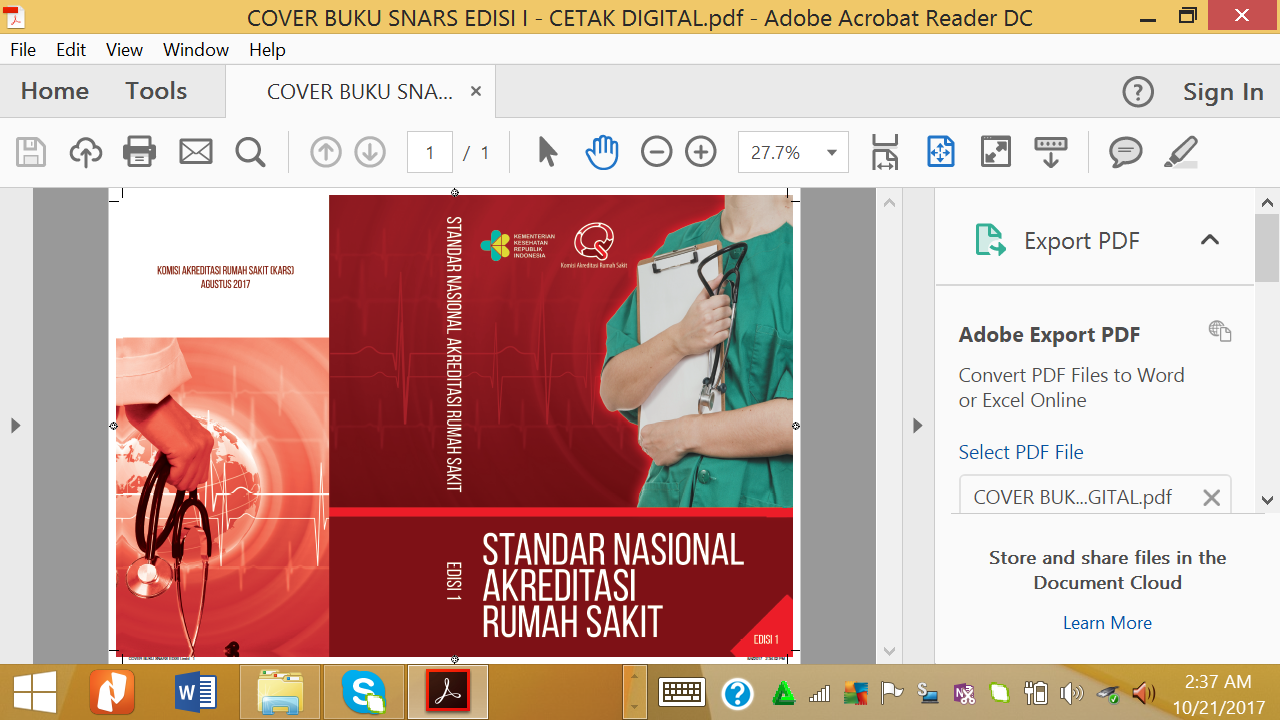 SISMADAK
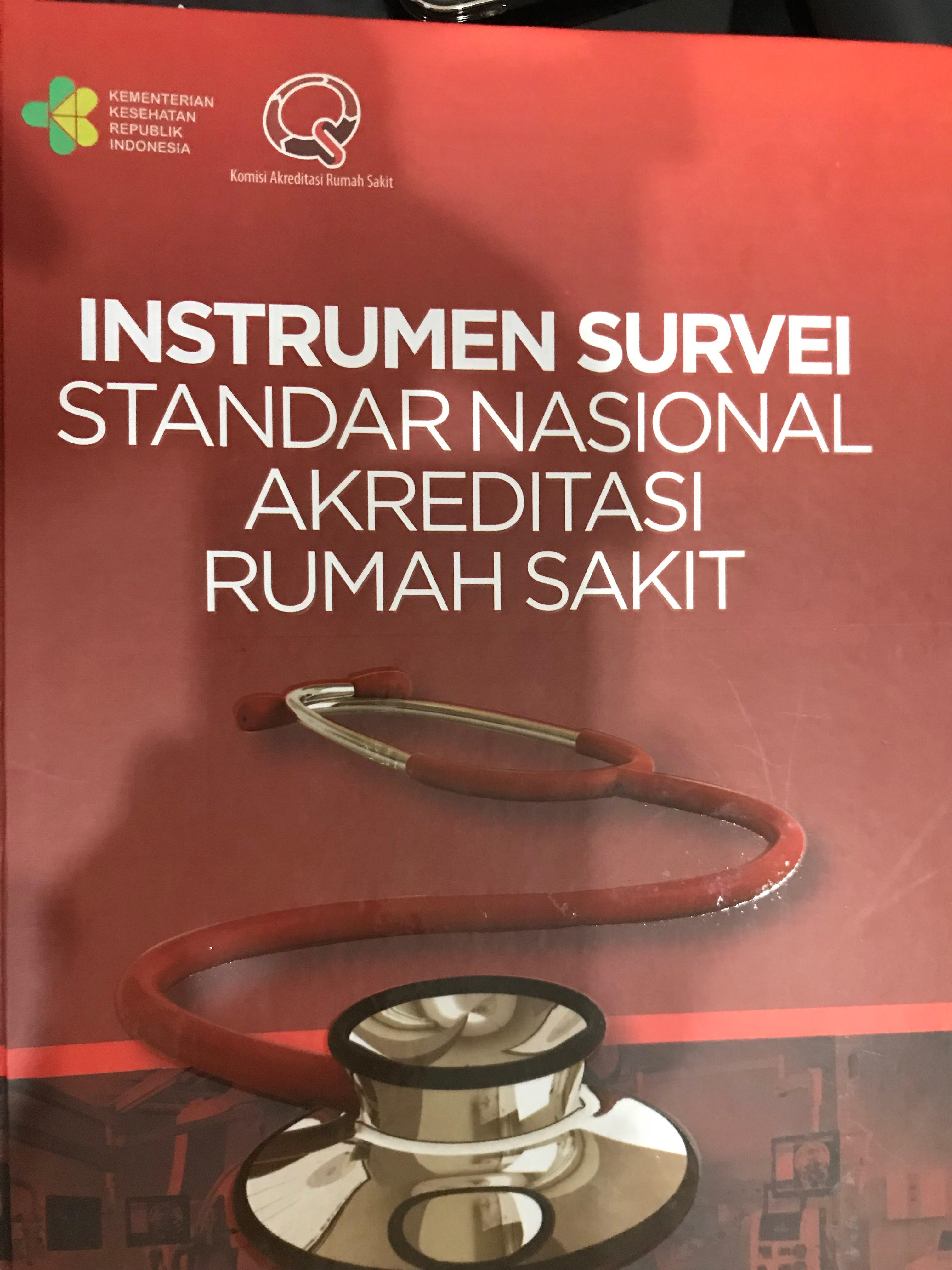 SIRSAK
APLIKASI 
ReDOWSKo
Standar Nasional Akreditasi Rumah Sakit (SNARS) Edisi 1
PERAN SISMADAK MENDUKUNG PENINGKATAN MUTU KESELAMATAN PASIEN
Rumah sakit perlu melakukan kegiatan benchmarking mutu dengan rumah sakit yang setara agar mengetahui sudah dimana posisi mutu rumah sakit
Pengalaman yang lalu tidak mudah mendapatkan rumah sakit yang mau dibenchmark
Kemenkes telah menetapkan 12 indicator mutu kunci rumah sakit
KARS juga sudah menyiapkan 78 indicator mutu RS yang dilakukan benchmarking melalui SISMADAK
SISMADAK
SISMADAK: sistem manajemen dokumen akreditasi rumah sakit. Adalah sistem manajemen pengelolaan dokumen akreditasi (baik regulasi   maupun   bukti   implementasi)   dengan   menggunakan teknologi informasi (IT)
Data indikator mutu nasional
Data indikator mutu prioritas RS
Data indikator mutu unit
Data indikator mutu Ponek
Data indikator mutu pada bab PAB
Data hasil surveillance
Data insiden keselamatan pasien
Data insiden/kejadian/kecelakaan di RS
SUMBER DATA DI UNIT PELAYANAN/KERJA
DATA YG HARUS DIKUMPULKAN MELIPUTI
Regulasi meliputi :
Pengumpulan data
Analisis data
Interpretasi data
Validasi data
Pelaporan
Benchmark data
Publikasi data internal dan external
Data indikator mutu nasional
Data indikator mutu prioritas RS
Data indikator mutu unit
Data indikator mutu Ponek
Data indikator mutu pada bab PAB
Data hasil surveillance
Data insiden keselamatan pasien
Data insiden/kejadian/kecelakaan di RS
INDIKATOR MUTU NASIONAL
1.
7.
2.
8.
3.
9.
4.
10
5.
11
12
6.
Komisi Akreditasi Rumah Sakit 200618
SURVEI AKREDITASI RS DALAM SNARS
TEKNIK TELUSUR ReDOWSKo
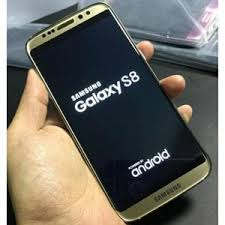 APLIKASI 
ReDOWSKo
ReDOWSKo
SIRSAK
(SISTEM INFORMASI RUMAH SAKIT Ala KARS)
Adalah sistem rekam medis berbasis teknologi informasi
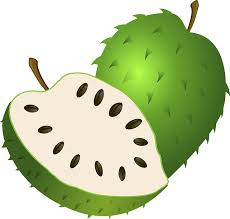 4 (EMPAT) fondasi asuhan:
Asuhan medis
Asuhan keperawatan 
Asuhan gizi
Asuhan obat
KARS
SIRSAK
KARS
PCC PERSPEKTIF RS
PCC
ASUHAN PASIEN “PATIENT CENTERED CARE”
PPA
Tugas Mandiri,
Tugas Kolaboratif,
Tugas Delegatif/Mandat
DPJP:
CLINICAL LEADER
ASUHAN 
KOORDINASI
KOLABORASI
SINTESIS
PASIEN
KARS
Profesional Pemberi Asuhan
Tim Interdisiplin
Tugas Mandiri, Tugas Kolaboratif, Tugas Delegatif
Asesmen pasien dgn pola IAR
Kolaborasi dan Kompetensi Interprofesional
Kompetensi masing2 PPA memadai
Kontribusi profesinya yg setara dlm fungsi profesinya
DPJP sebagai Clinical Leader, sbg “motor” Integrasi asuhan pasien
Rekam Medis : CPPT – Catatan Perkembangan Pasien Terintegrasi
Asuhan dgn BPIS : Bila Pasien Itu Saya
PPA
Asuhan Terintegrasi
SNARS Ed 1
Proses Asuhan Pasien
Patient Care
Diagram
IAR
PPA
Tugas Mandiri
2 “blok” kegiatan
1
Pencatatan:
Asesmen
Awal
I
A
Asesmen
Ulang
SOAP
R
Tenaga Gizi :
ADIME
(Assessment, Diagnosis, Intervention (+Goals), Monitoring, Evaluation)
2
Asesmen Ulang
Sistem Akreditasi  1          Pola Vertikal & Horizontal Dalam akreditasi maupun ISO dikenal adanya Vertical dan Horizontal audit.(Hammar, H: ISO 9001 Horizontal audit vs. vertical audit, 9001 Academy, 2010. Coonen, E: Approaching accreditation of a PGD centre, ESHRE Campus symposium, 2010.)
Sistem Pokja Akreditasi “Pathway” Akreditasi : Pola Vertikal dan Horizontal  Pola Vertikal Pokja : anggotanya sebanyak mungkin dari unit2 terkait bab, mendalami/menguasai Bab (Std-EP), àpola vertikal, menjadi Nara Sumber di RSnya
KESIMPULAN
SNARS edisi 1
merupakan standar akreditasi rumah sakit yang mudah dipahami sehingga mudah diimplementasikan, yang lebih mendorong peningkatan mutu, keselamatan pasien dan manajemen risiko, termasuk di rumah sakit pendidikan, serta mendukung program nasional bidang kesehatan, dan berlaku mulai tgl 1 Januari 2018
Tugas kelompok
Meringkas materi kaitkan dengan kebutuhan formulir rekam medis, buat laporan paling banyak 15 halaman   
presentasi